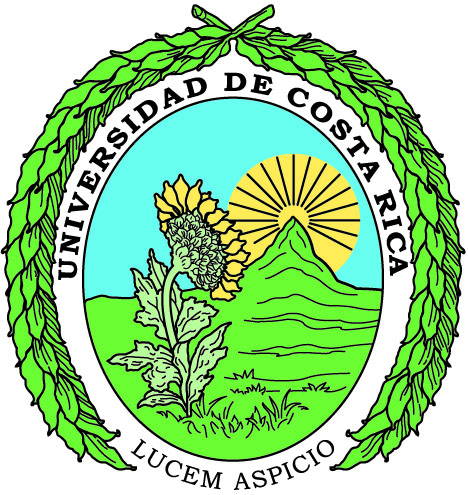 Universidad de Costa Rica
Centro de Investigación en Neurociencias
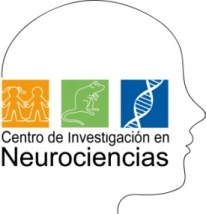 Tiene el placer de invitarlos a la conferencia, en el marco de la 
Semana Internacional del Cerebro:
 
Nutrición y Enfermedades Neurodegenerativas

Dirigido a: Personas diagnosticadas, cuidadores, familiares y público en general 

Impartida por: Br. Anayanci Masís Vargas, Nutricionista-Investigadora del Centro de Investigación en Neurociencias.

Lugar:  Miniauditorio Facultad de Ciencias Agroalimentarias

Fecha: Jueves 19 de marzo de 2015
Hora: 2:00 p.m.

Cupo limitado
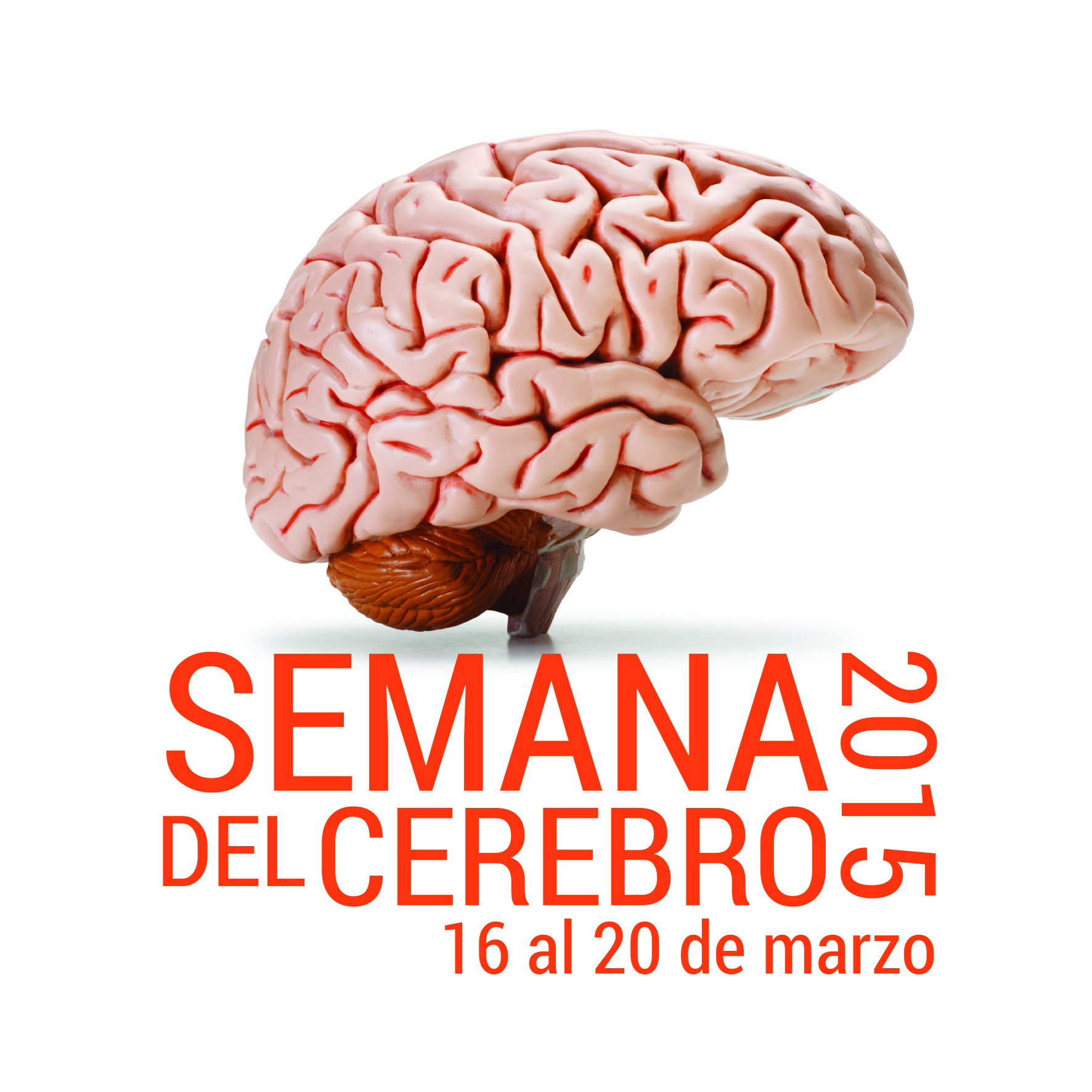 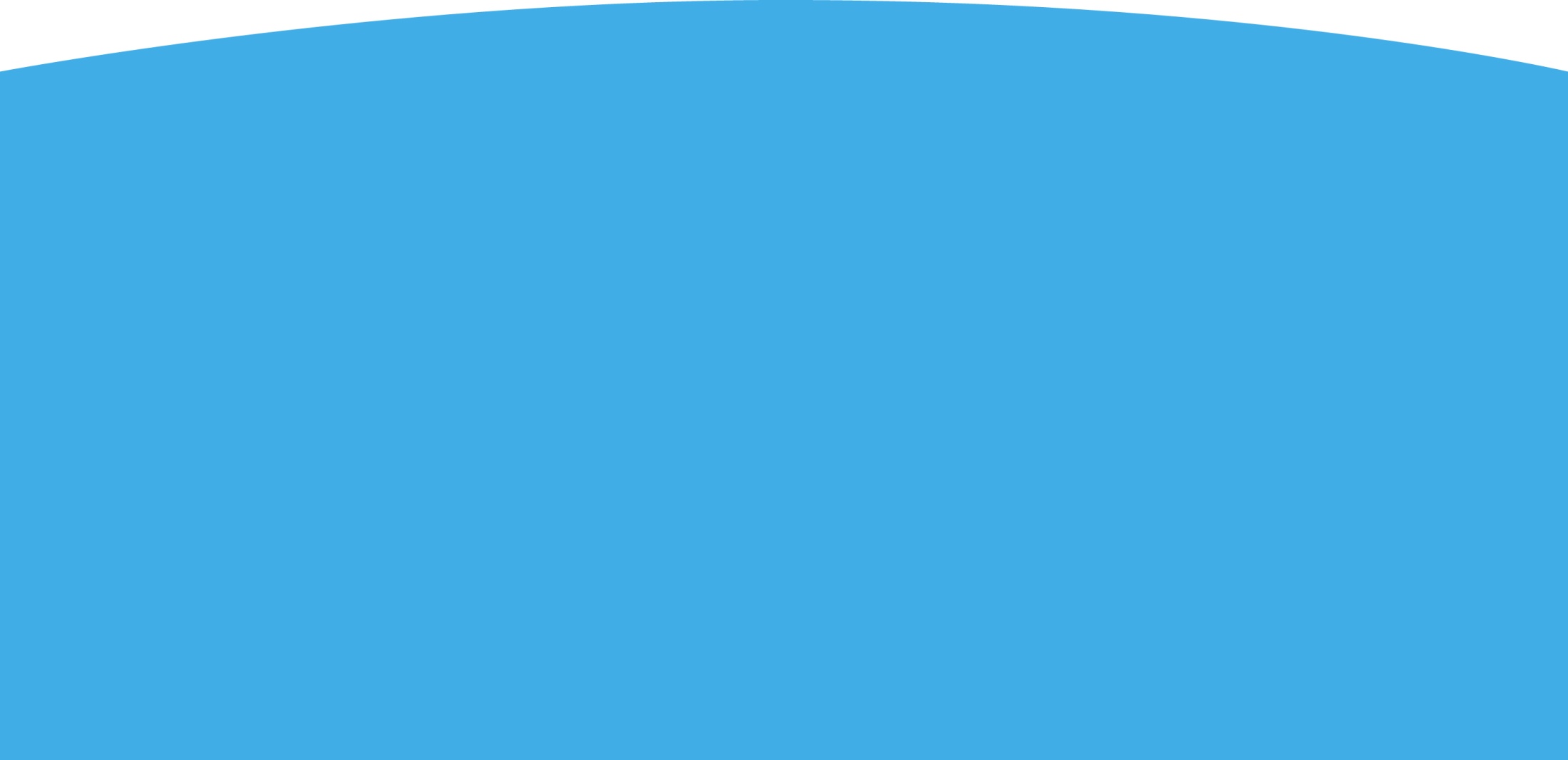 Tel:(506) 2511-8256 e- mail: neurociencias@ucr.ac.cr
www.neurociencias.ucr.ac.cr